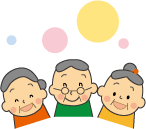 初めての方、
おひとりでの参加も
大歓迎です！！
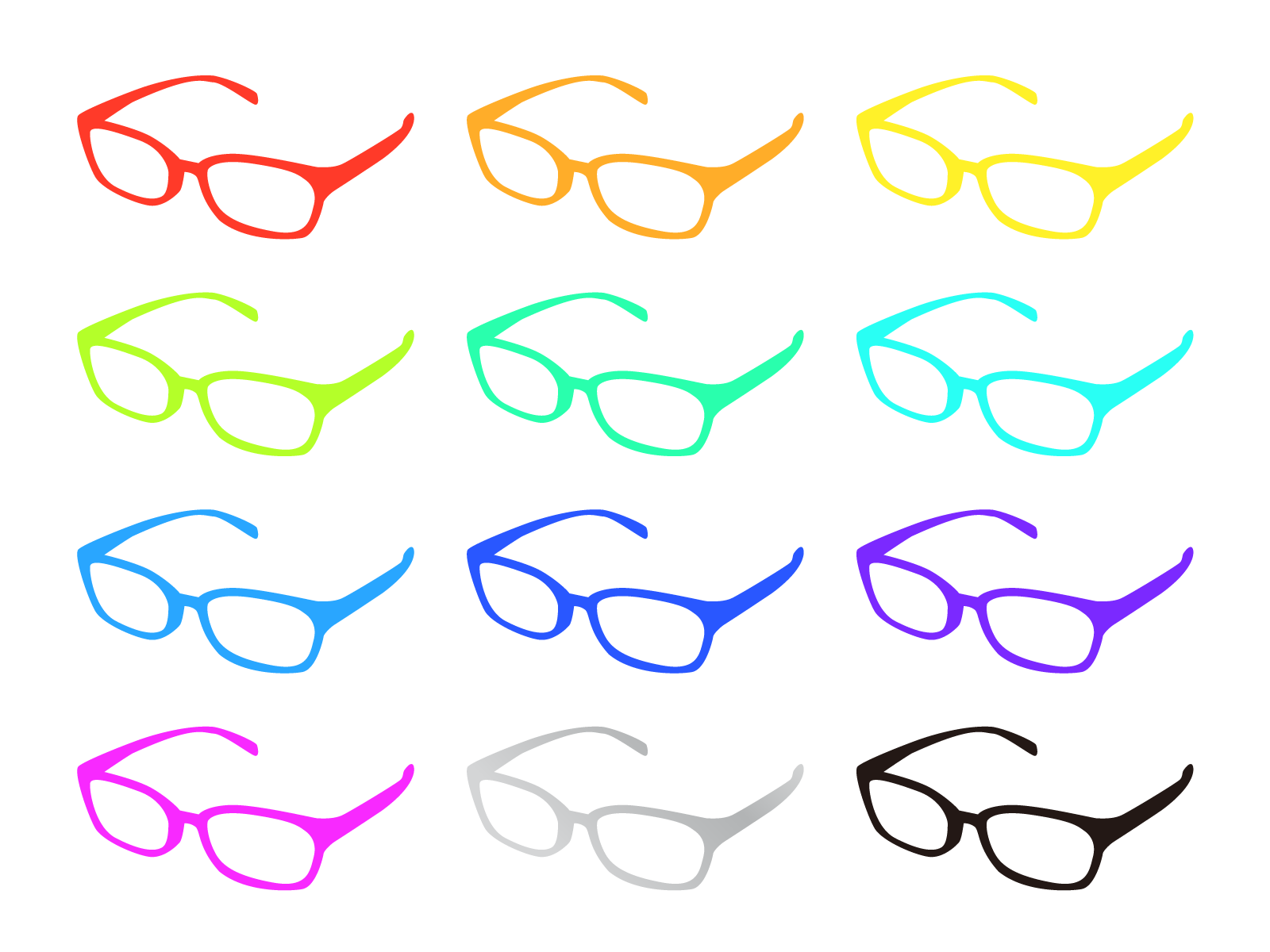 集まって！遊んで笑って！
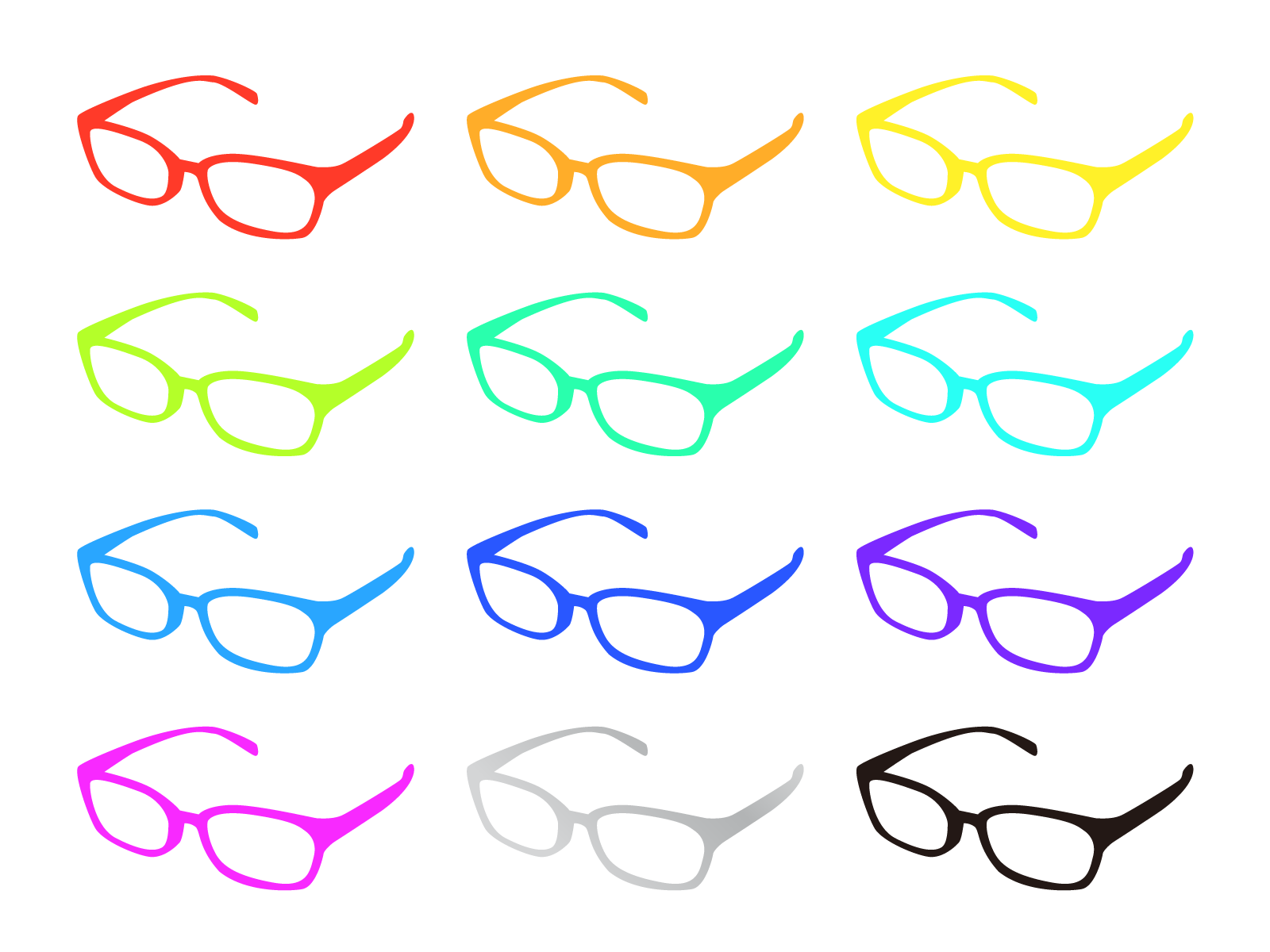 保健師によるつどいの場
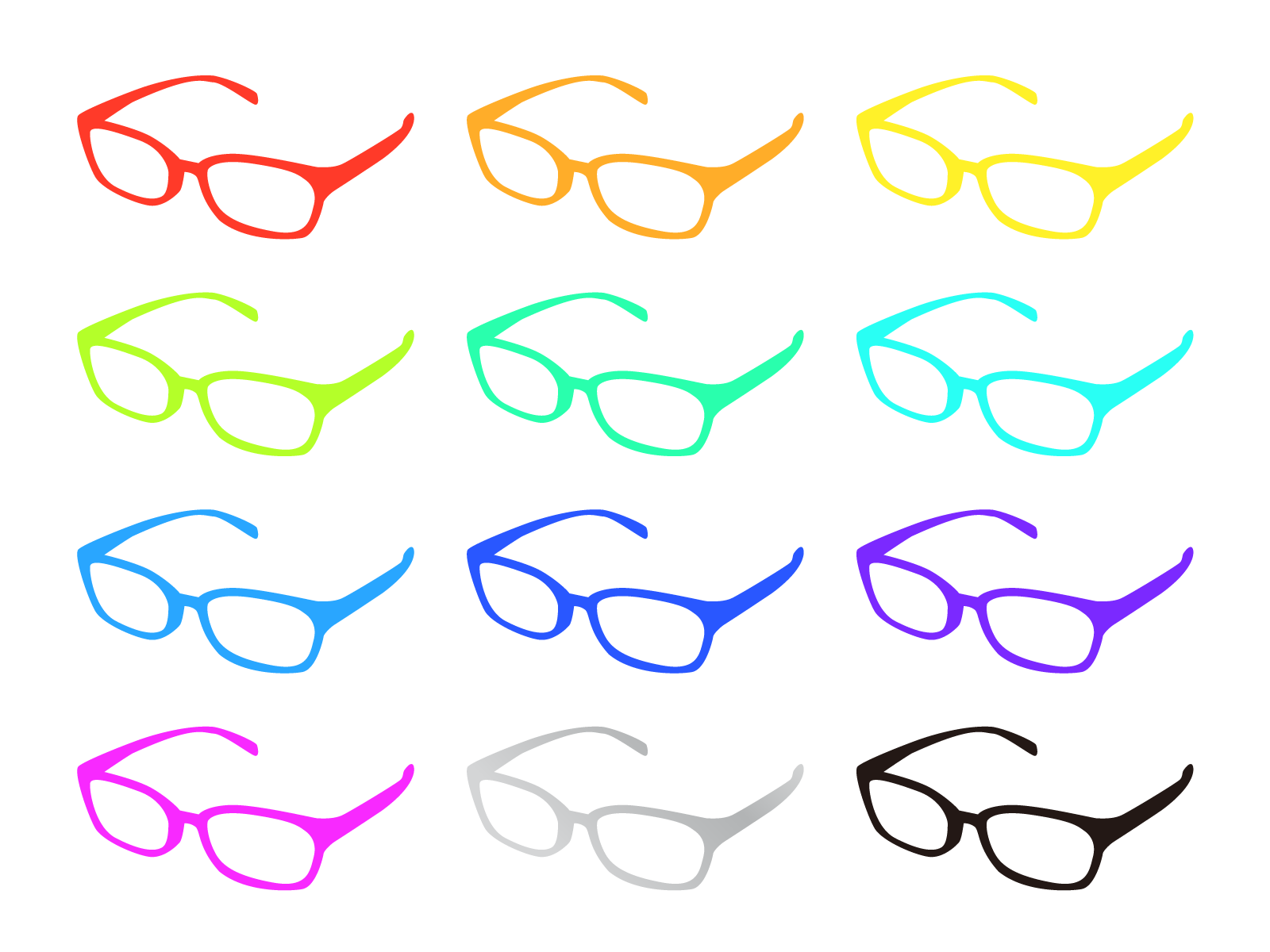 ひろば
る
ゆ
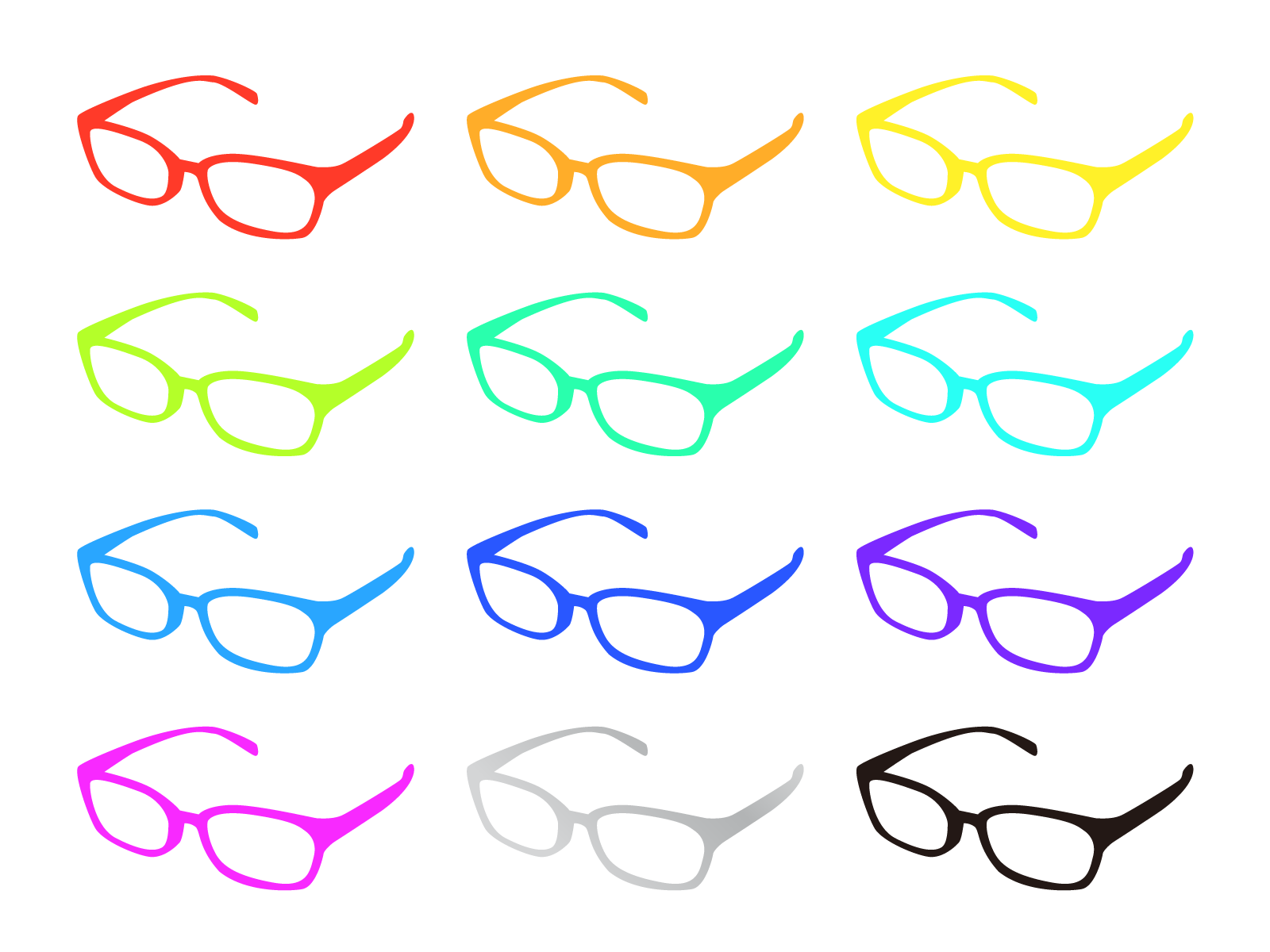 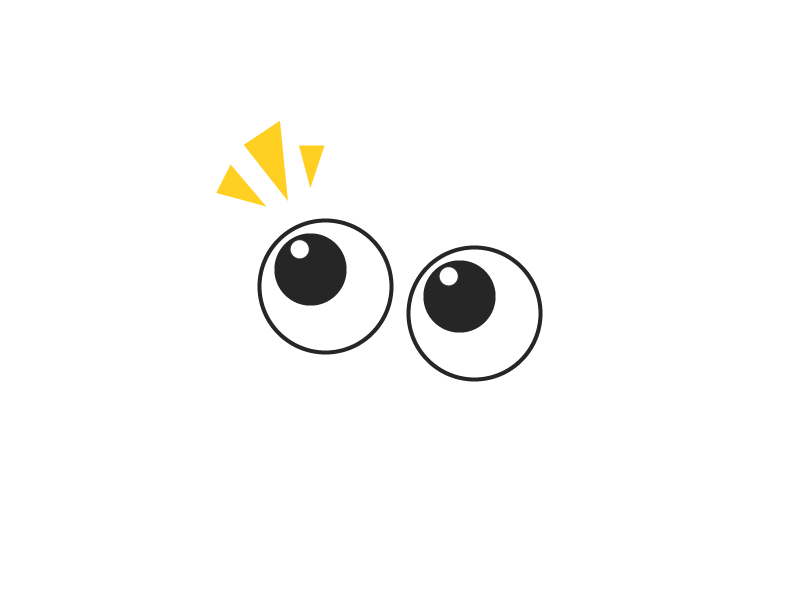 く
ら
テーマ　
　　　目👀を動かして、脳トレーニング！
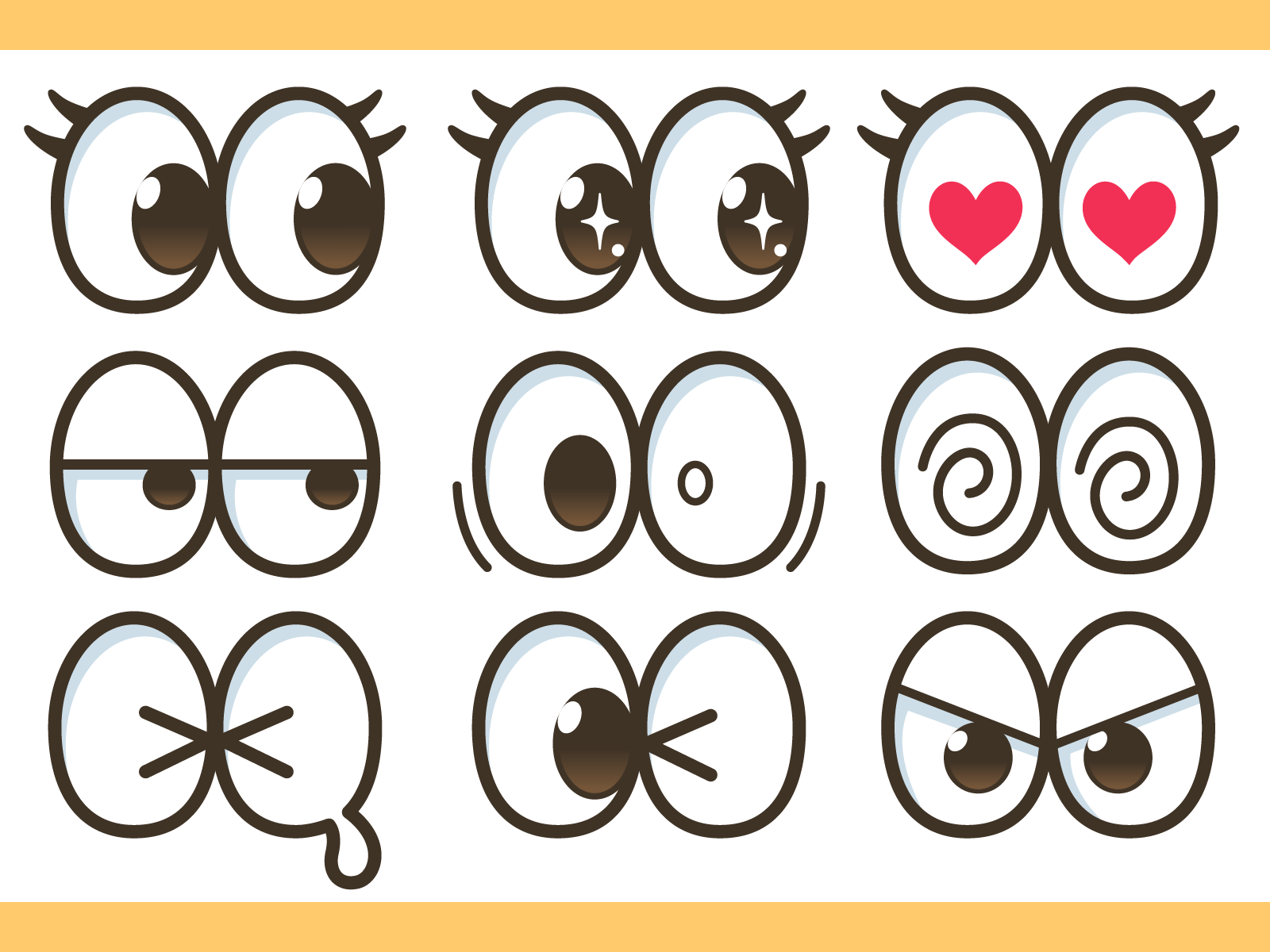 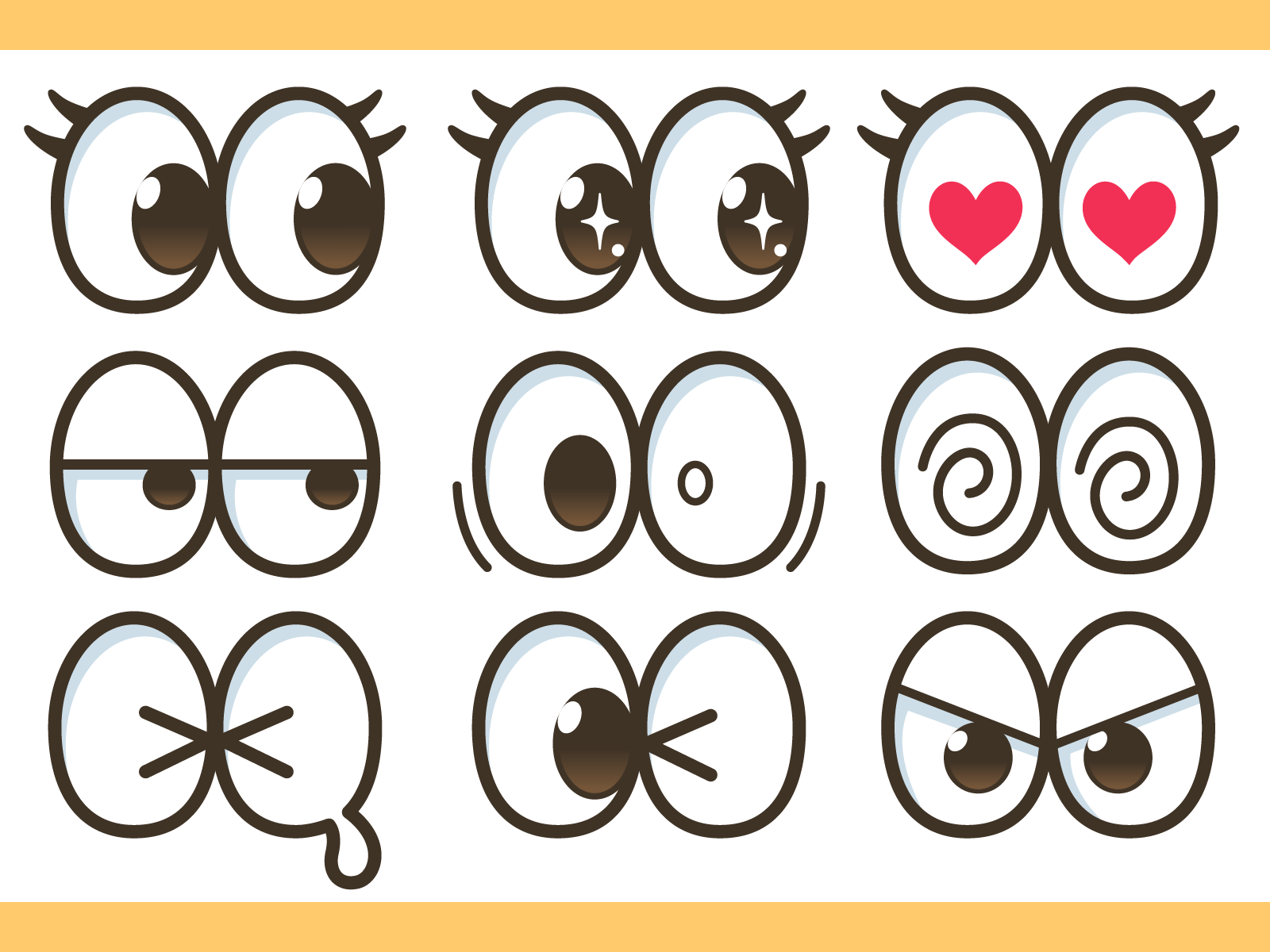 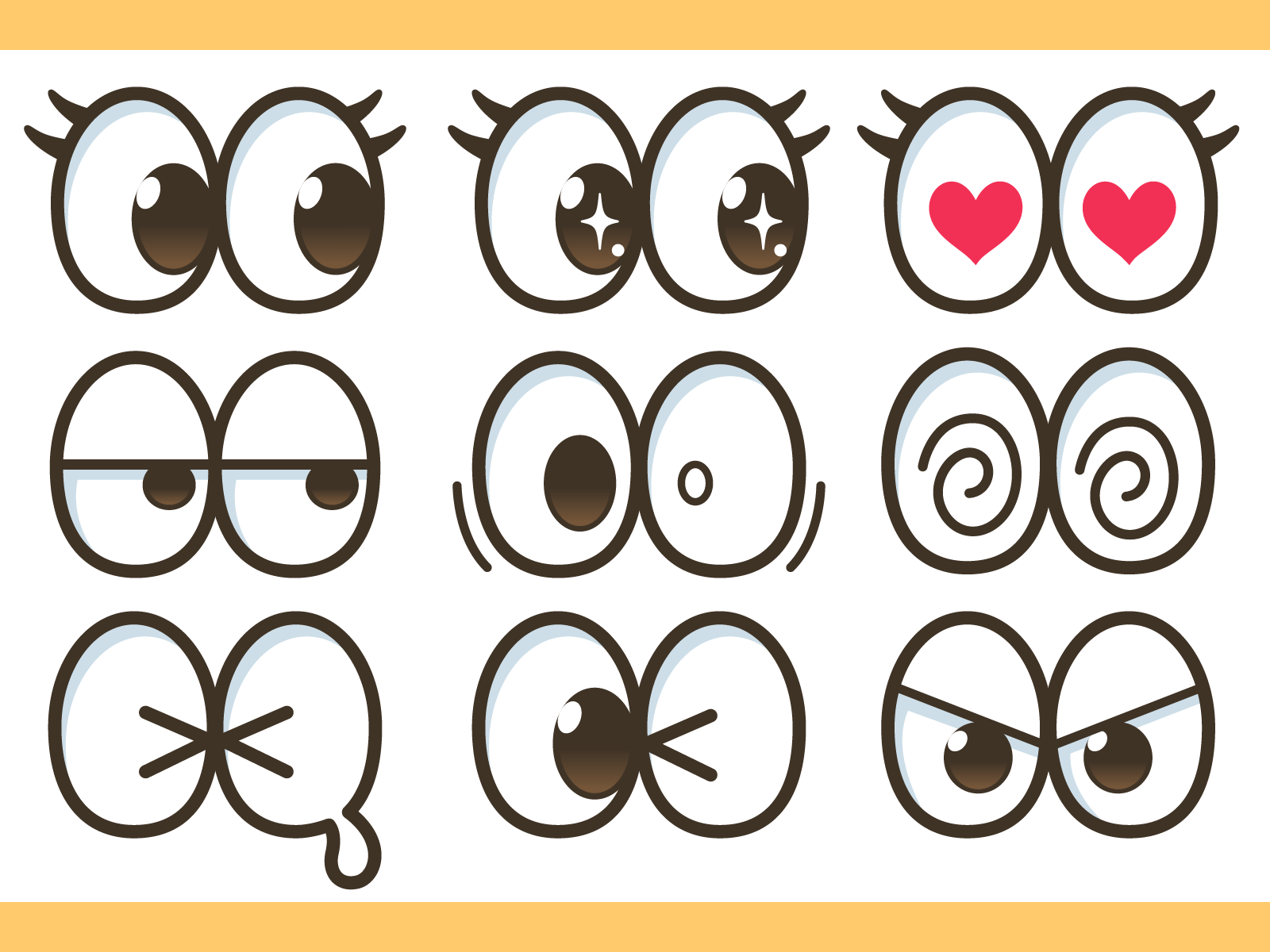 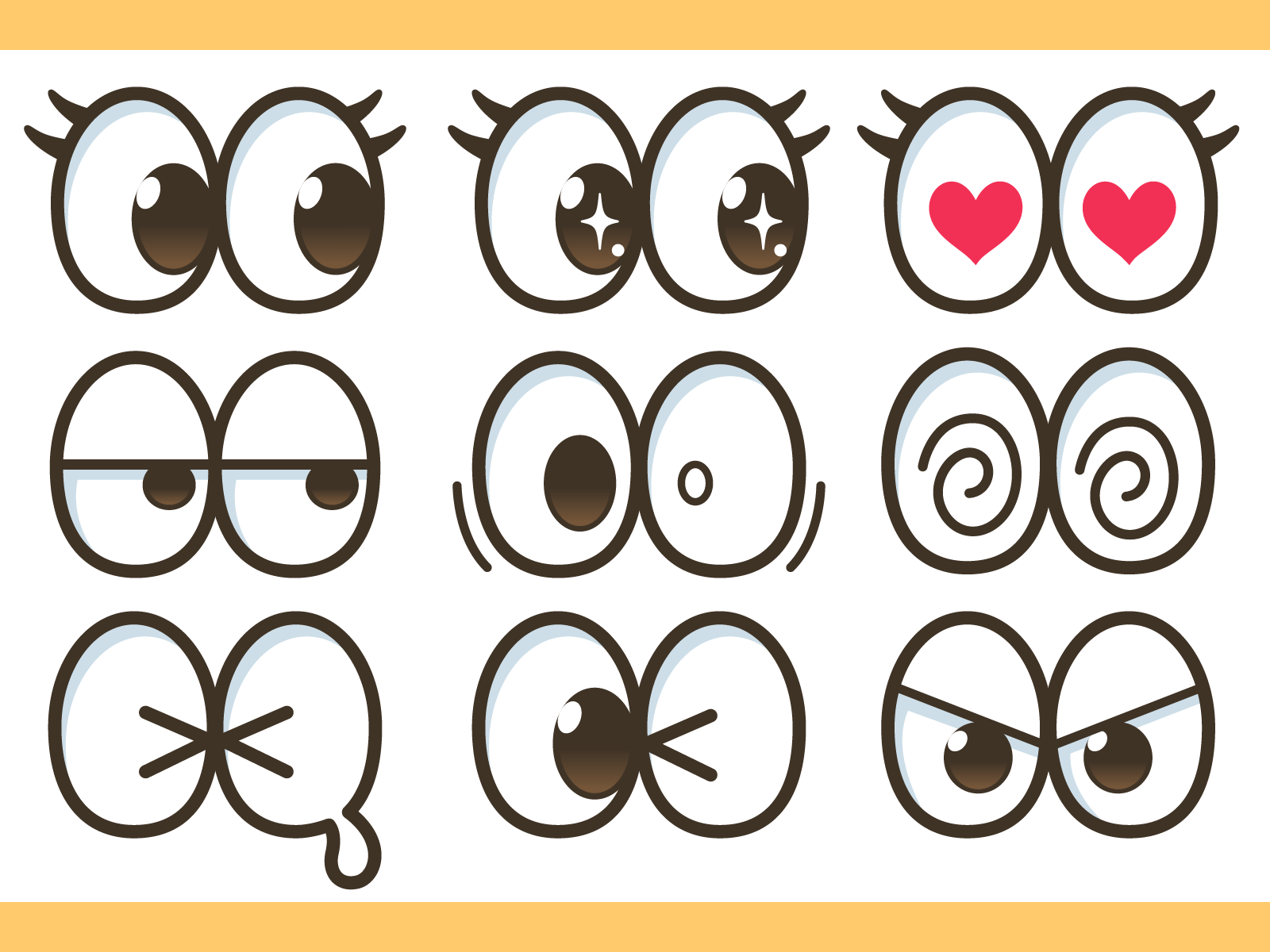 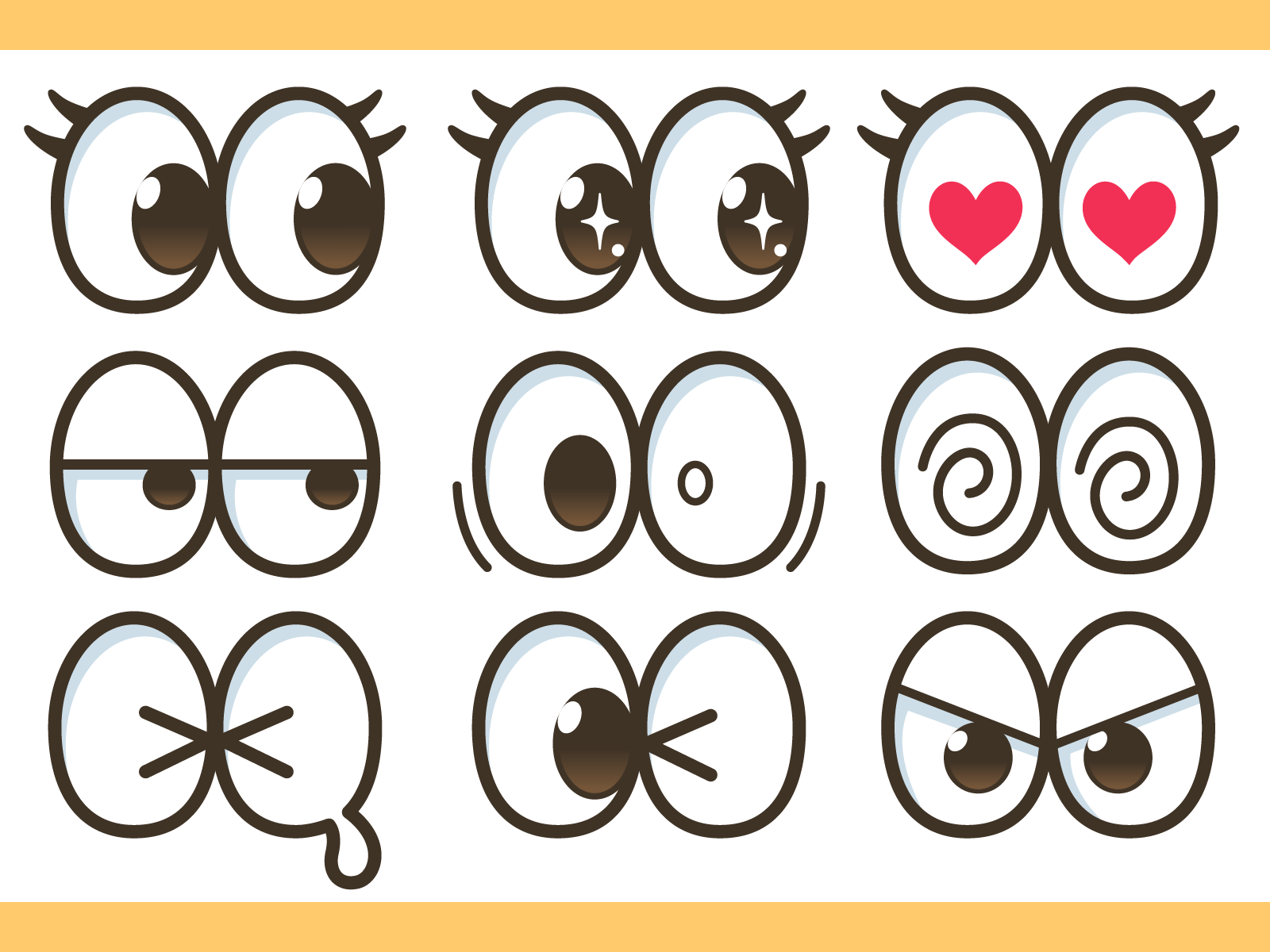 １０時から始まります。間に合うようご来館ください
内容によっては途中参加ができない場合があります
開催日・・４月２１日（月）

時　　間・・10:00～11:00
場　所　：　２階交流スペース　
持ち物　 ：　飲み物,　歩きやすい靴でお越しください　
定　員　：　自由参加（予約制ではありません）　　　　　
   人数が多い場合は見学・応援席となる場合があります
内　容
保健師の知恵袋（ミニ講話）
レクリェーション・ゲーム
カラーボールで色色ゲーム
集中力/記憶力の向上を
　狙って、目トレにチャレンジ
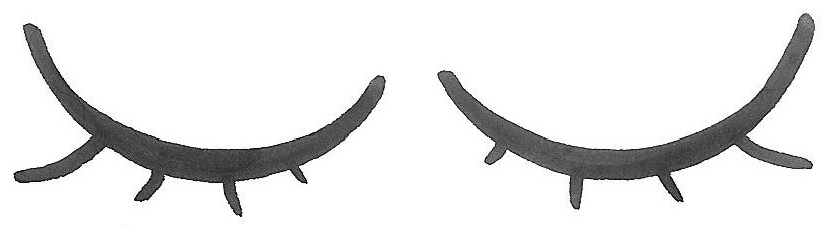 目は脳の一部！
　　動体視力は使うと向上
　　　➡転倒予防に効果的　
　　目の休めかた
お問い合わせ先　高齢者コーナー　直通📞８６―６８２７